WG3 report on Biometric Data Format and Related Standards
Christoph Busch

- ISO/IEC JTC1/SC37 WG3 Convenor -
virtual meeting2023-02-07
Meetings Report
Virtual Meeting
2022-07-04 to 2021-07-08

Virtual Meeting
2023-01-09 to 2023-01-13
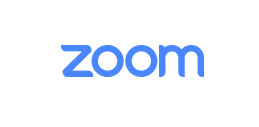 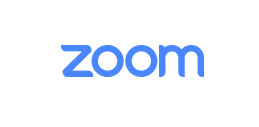 Christoph Busch
2
The Reports in the Social Media
Christoph Busch
3
Meetings Report
https://www.linkedin.com/company/77915538
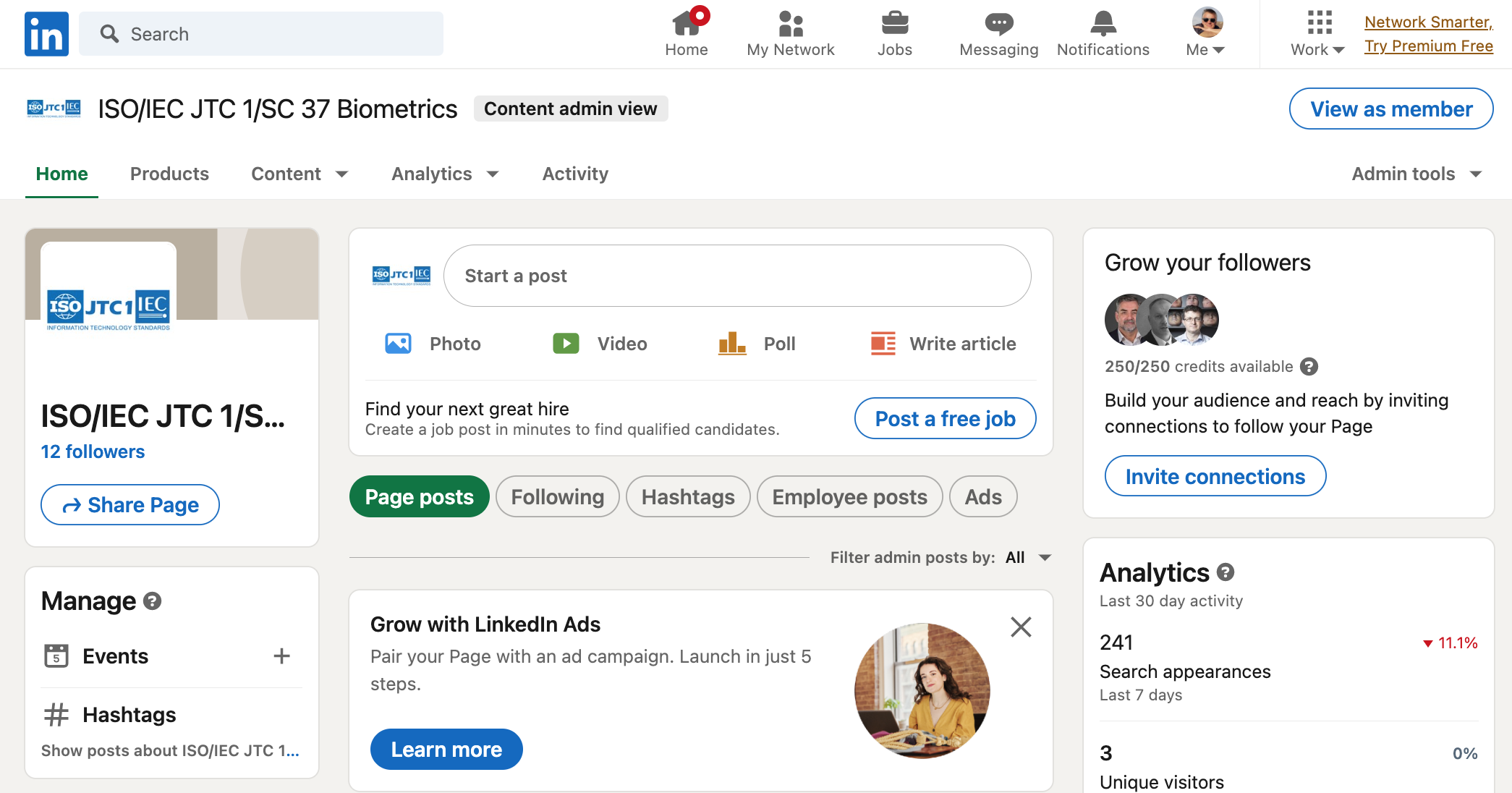 Christoph Busch
4
The Terms of Reference
Christoph Busch
5
Meetings Report
Terms of Reference
1.) Address the standardization of the content, meaning, and representation of biometric data formats which are specific to a particular biometric technology or technologies. Within the development of these standards:a) ensure a common look and feel for biometric data structures b) provide platform independencec) separate transfer syntax from content definitiond) provide harmonization tools for various serialization formats. 
2.) Develop standards to address quality and presentation attacks in the biometric capture process. 
3.) Develop interchange formats for describing normalization data for biometric fusion processes. Consider, during the development of these standards, the interaction of these standards with other standards under development in other SC 37/WGs.
Christoph Busch
6
Meetings Report
Terms of Reference (cont.)
4.) Work with other SC 37/WGs to address inter-related issues of specific projects under development in WG 3 or in another SC 37/WG that might extend across the ToR of the WGs. 
5.) Identify and enlist the support and participation of experts to promote and progress the objectives and activities of SC 37/WG 3. 
6.) Serve as a source of expertise in the field of biometric data interchange formats to other WGs of SC 37. Support SC 37’s goals by responding in a timely fashion to requests pertaining to this area initiated by SC 37, its WGs or other organizations such as JTC 1 SCs, ISO TCs and other SC 37 Liaison organizations. 
7.) Develop conformance testing methodology standards for the standards developed in WG 3. 
8.) Develop other standards as assigned by SC 37.
Christoph Busch
7
Biometric Data Interchange Formats
Christoph Busch
8
Work on ISO/IEC 19794
G2: 19794-14 DNA data (revision published)
Ad hoc group on ISO/IEC 19794-14 testing 
carried defined test procedures
successfully exchanged DNA data in ISO/IEC 19794-14 format between the Austria DNA system and the US Department of Homeland Security (DHS)  
starting an amendment, to address the findingsof the Ad hoc group 
recommendation 3.14
continue Ad hoc group
recommendation 3.15
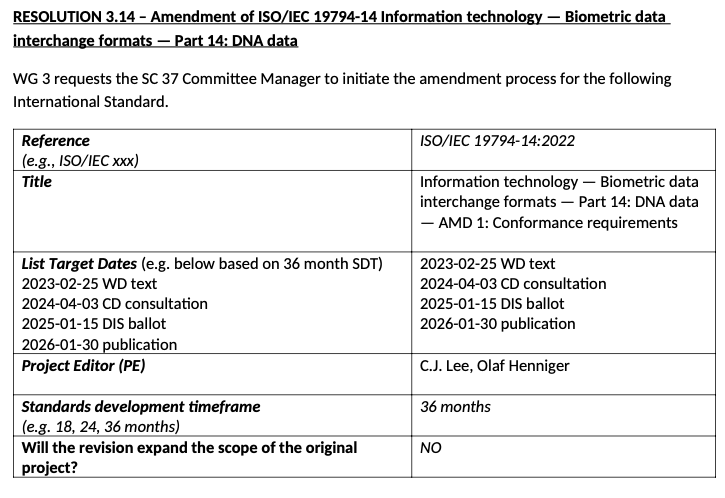 Christoph Busch
9
Work on ISO/IEC 19794
G2: 19794-14 DNA data (revision published)
Correction of XML and XSD files
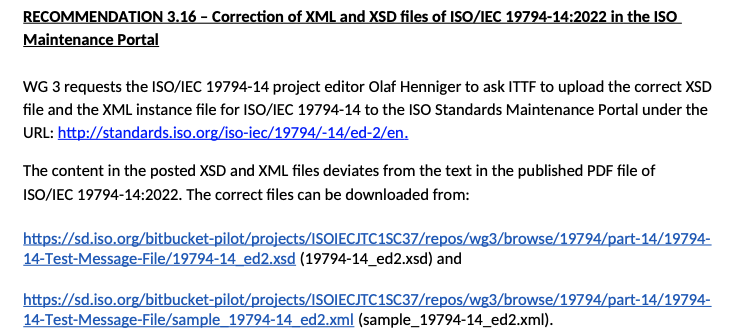 Christoph Busch
10
G3 development
-2:202x
-4:2019
-5:2019
-6:2021
-9:2021
-17:2021
-16:2021
G3
39794-1:2019
part17
part16
part2
part4
part5
part6
part9
Generation 3:
Common semantics amongst all part
All parts contain ASN.1 module and XSD schema
Common document structure
XSD to ASN.1 conversion tool exists
Christoph Busch
11
G3 development
Status of ISO/IEC 39794  in 2022
Several parts are published
Part 1 (Framework)
Part 4 (Finger image data)
Part 5 (Face image data)
Part 6 (Iris image data)
Part 9 (Vascular image data)
Part 16 (Full body image data) 
Part 17 (Gait image sequence) 
Parts under development 
Part 2 (Finger minutiae) - FDIS
Part 4 (Finger image data) - DAM ballot completed
Extension towards improved interoperability with ANSI/NIST-ITL
WG3 meeting for DoC on 2023-03-01
Christoph Busch
12
Related Standards
Christoph Busch
13
Biometric Sample Quality
Status in 2023: Revision ongoing
ISO/IEC 29794 Part 1: Framework (DIS)
quality algorithm IDs now modality specific 
definition of quality score, quality component, quality measure
ISO/IEC 29794 Part 4: Finger image data (CD)
the reference implementation NFIQ2.2  is updated in GITHUBhttps://github.com/usnistgov/NFIQ2
now available
ISO/IEC 29794 Part 5: Face image data (6th WD)
IFPC Face Image Quality workshop on Nov 15-17 was fruitfulhttps://www.nist.gov/news-events/events/2022/11/international-face-performance-conference-ifpc-2022
Specific Image Defect Detection (SIDD) testinghttps://pages.nist.gov/ifpc/2022/videos/10a.mp4 
ISO/IEC 29794 Part 6: iris image data
Christoph Busch
14
Time Schedule for ISO/IEC 29794-5
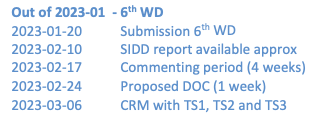 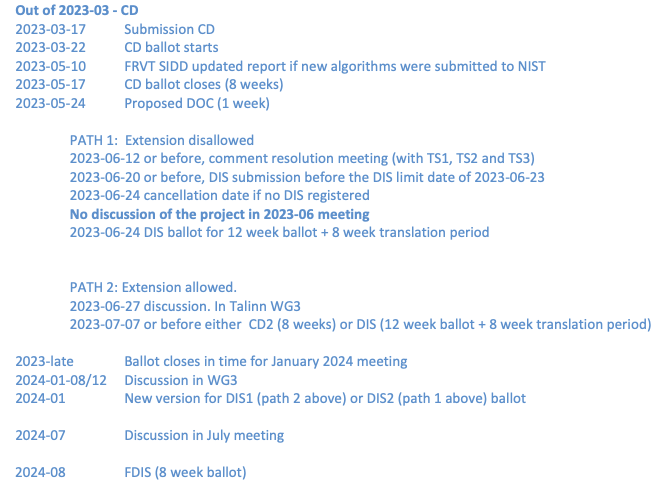 Christoph Busch
15
Time Schedule for ISO/IEC 29794-5
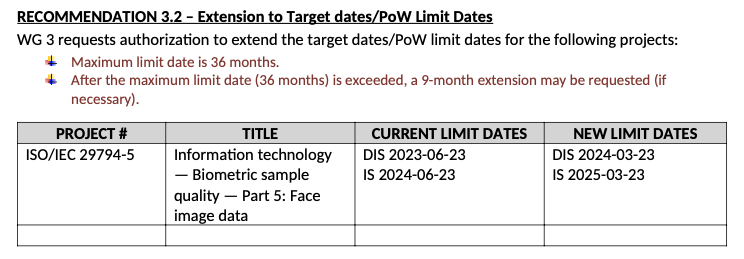 Christoph Busch
16
Follow-up with ISO/IEC 29794-4
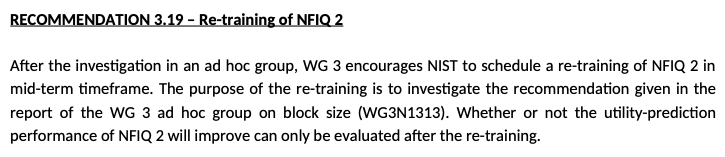 Christoph Busch
17
Presentation Attack Detection
ISO/IEC 30107 parts
Part 1  - Framework 
status: revision completed after DIS (to be published in 2023)
Part 2 - Data formats 
status: IS - published in 2016
Part 3 - Testing and Reporting 
status: revision completed (published in 2023)
Part 4 - Profile for Evaluation of Mobile Devices 
status: revision ongoing (DIS)
Christoph Busch
18
NEW work item proposal
ISO/IEC NWIP 20059
Vulnerability of biometric recognition systems with respect to morphing attacks 
presented in the July 2022 joint working group meeting
WG3N1266 
ballot ending 2023-02-08
Christoph Busch
19
NEW work item proposal
ISO/IEC NWIP from eu-LISA/eu-JRC
Biometric sample quality – Latent fingerprints  
presented in the January 2023 working group 3 meeting
WG3N1309 
to be initiated as PWI
Christoph Busch
20
Recommendations
WD circulation: Recommendation 3.3
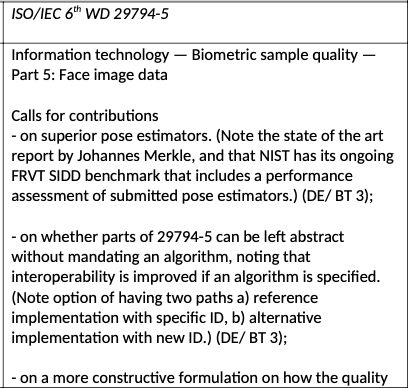 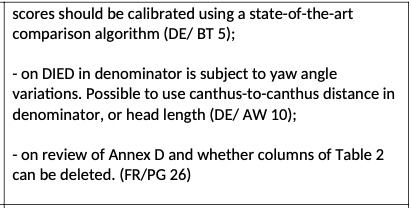 Recommendations
Virtual WG3 Meeting for WD 29794-5: Recommendation 3.4
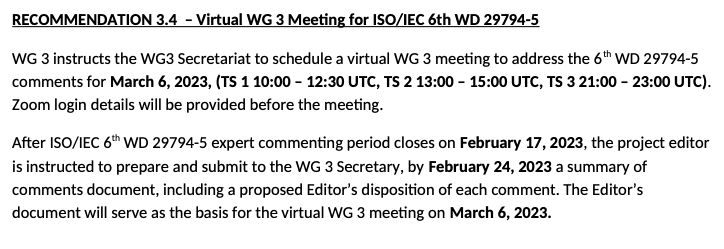 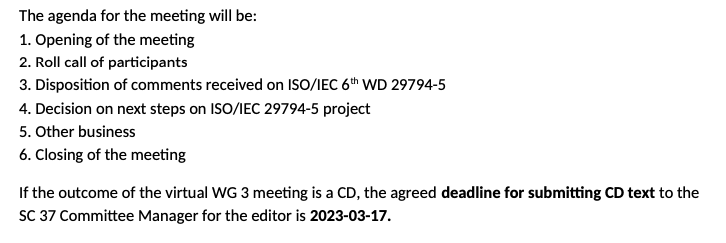 Recommendations
Virtual WG3 Meeting for CD 29794-5: Recommendation 3.5
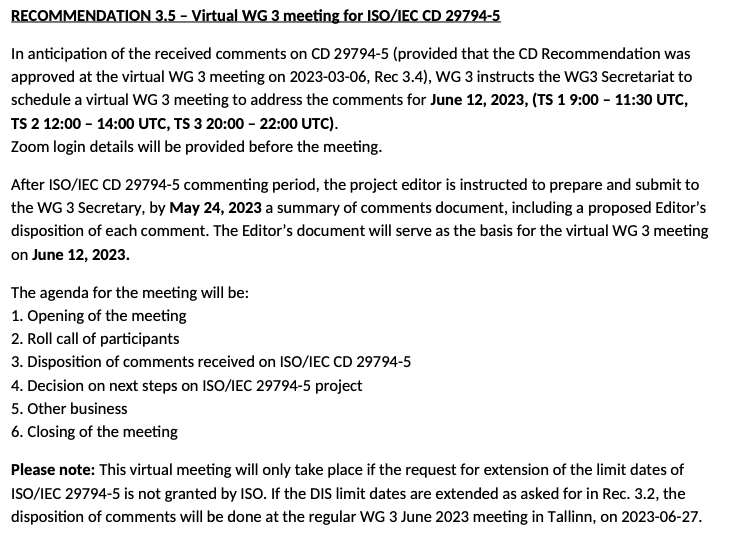 Recommendations
CD registration/circulation: Recommendation 3.6
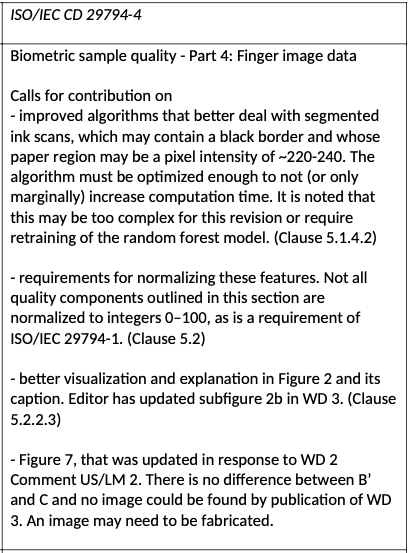 Christoph Busch
24
Recommendations
DIS registration/circulation: Recommendation 3.7
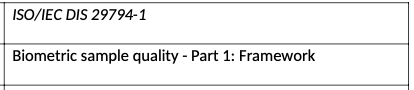 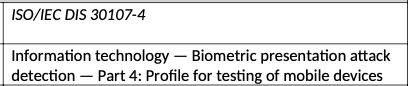 Christoph Busch
25
Recommendations
Upload of electronic inserts from ISO/IEC 29794-1
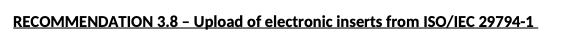 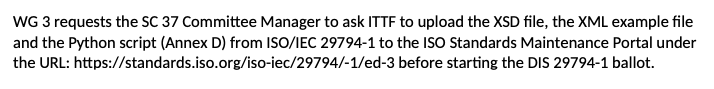 Christoph Busch
26
Recommendations
FDIS registration/circulation: Recommendation 3.9
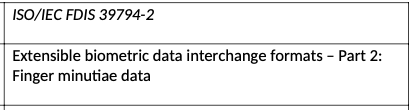 Christoph Busch
27
Recommendations
Virtual WG3 Meeting Recommendation 3.11
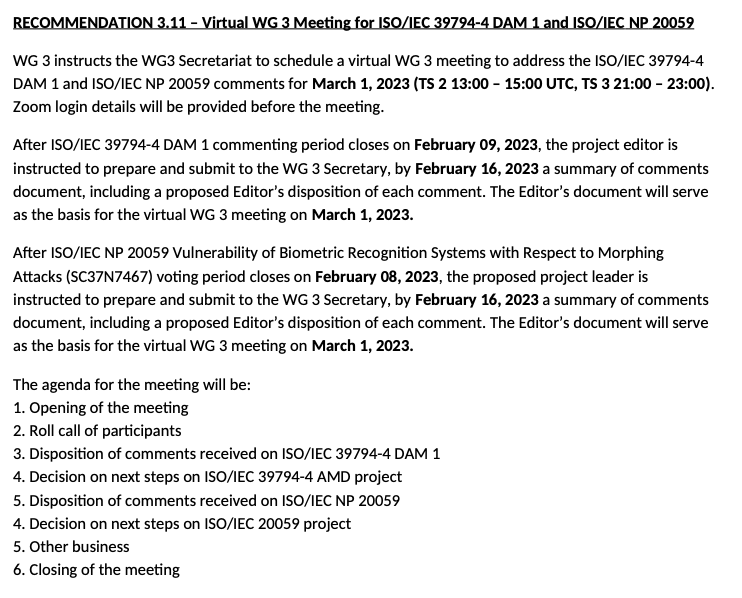 Christoph Busch
28
GIT - Bitbucket
Bitbucket structure of repositories
https://sd.iso.org/bitbucket-pilot/projects/ISOIECJTC1SC37

https://sd.iso.org/.../ISOIECJTC1SC37/WG1
https://sd.iso.org/.../ISOIECJTC1SC37/WG2
https://sd.iso.org/.../ISOIECJTC1SC37/WG3
…
https://sd.iso.org/.../ISOIECJTC1SC37/WG6

https://sd.iso.org/.../ISOIECJTC1SC37/WG3/29794https://sd.iso.org/bitbucket-pilot/projects/ISOIECJTC1SC37/repos/wg3/browse/29794/part-01
https://sd.iso.org/.../ISOIECJTC1SC37/WG3/39794
https://sd.iso.org/.../WG3/39794/harmonization-assurance-test-tool
https://sd.iso.org/.../WG3/39794/conversion-tools
https://sd.iso.org/.../WG3/39794/conversion-tools/xsd-to-asn1-xslt
https://sd.iso.org/.../WG3/39794/conversion-tools/asn1-to-xsd
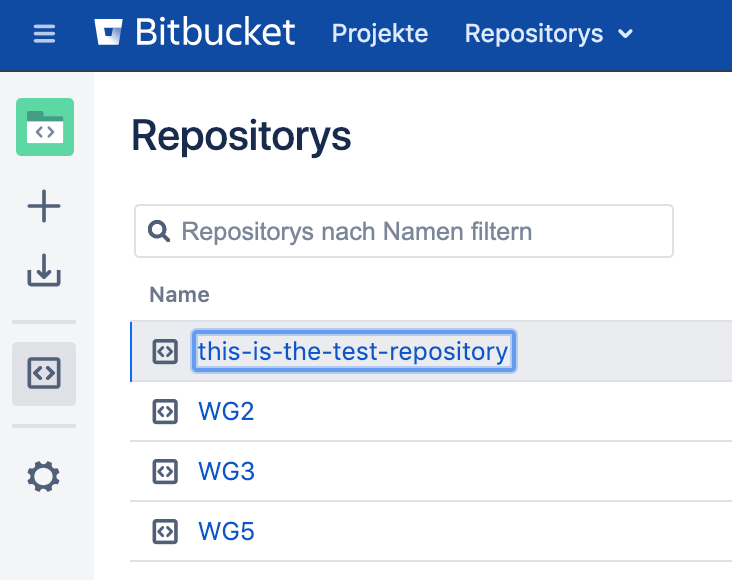 Christoph Busch
29
GIT - Bitbucket
Bitbucket structure of repositories
https://sd.iso.org/bitbucket-pilot/projects/ISOIECJTC1SC37
Authorisation to publish folders ?
upon WG-decision (e.g. EDC-script, DET-script)

Option to publish 
WD and CD documents?
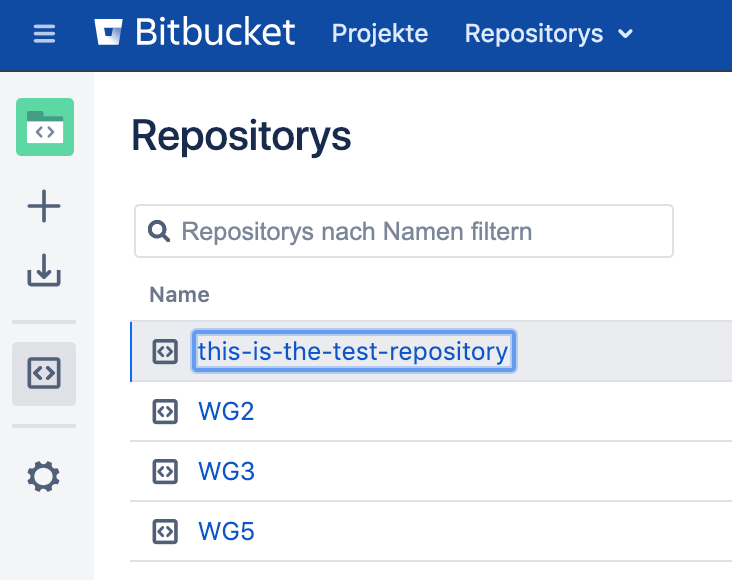 Christoph Busch
30
References
Information on WG3 status
and a ppt-copy of theses slides 
is available at:http://www.christoph-busch.de/standards-sc37wg3.html
Christoph Busch
31